Département des Ardennes
Formation OASIS-OKAPI
Session 2 : Dématérialisation des visites
Mercredi 6 novembre 2024
Dématérialisation des visites
Génération des paquets de visites
Mise à disposition des paquets
En mode synchrone
En mode asynchrone
Récupération des visites terminées
Les paramétrages
Droits du login « opérateur »
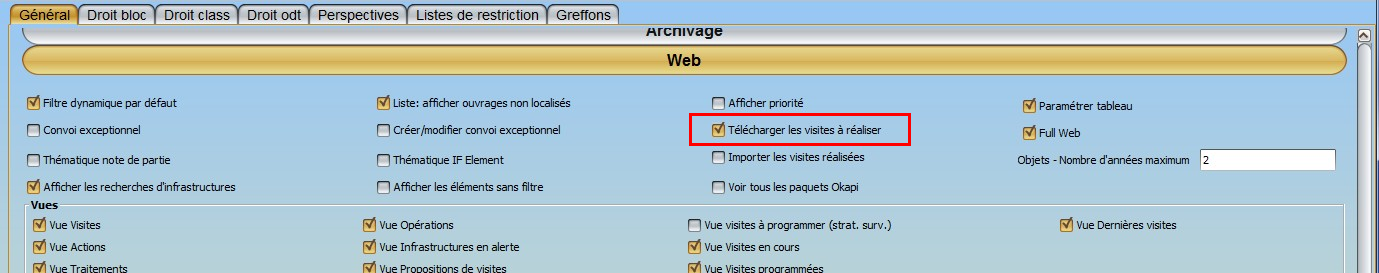 Les paramétrages
Droits du login « chef opérateur »
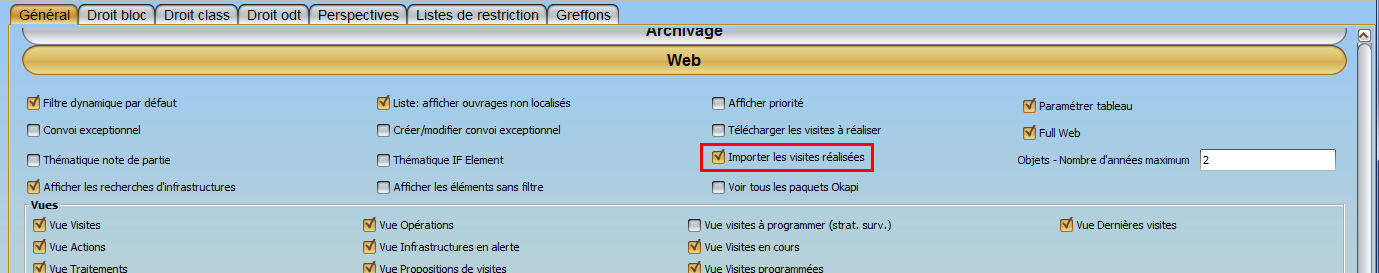 Les paramétrages
L’appareil mobile en mode Synchrone
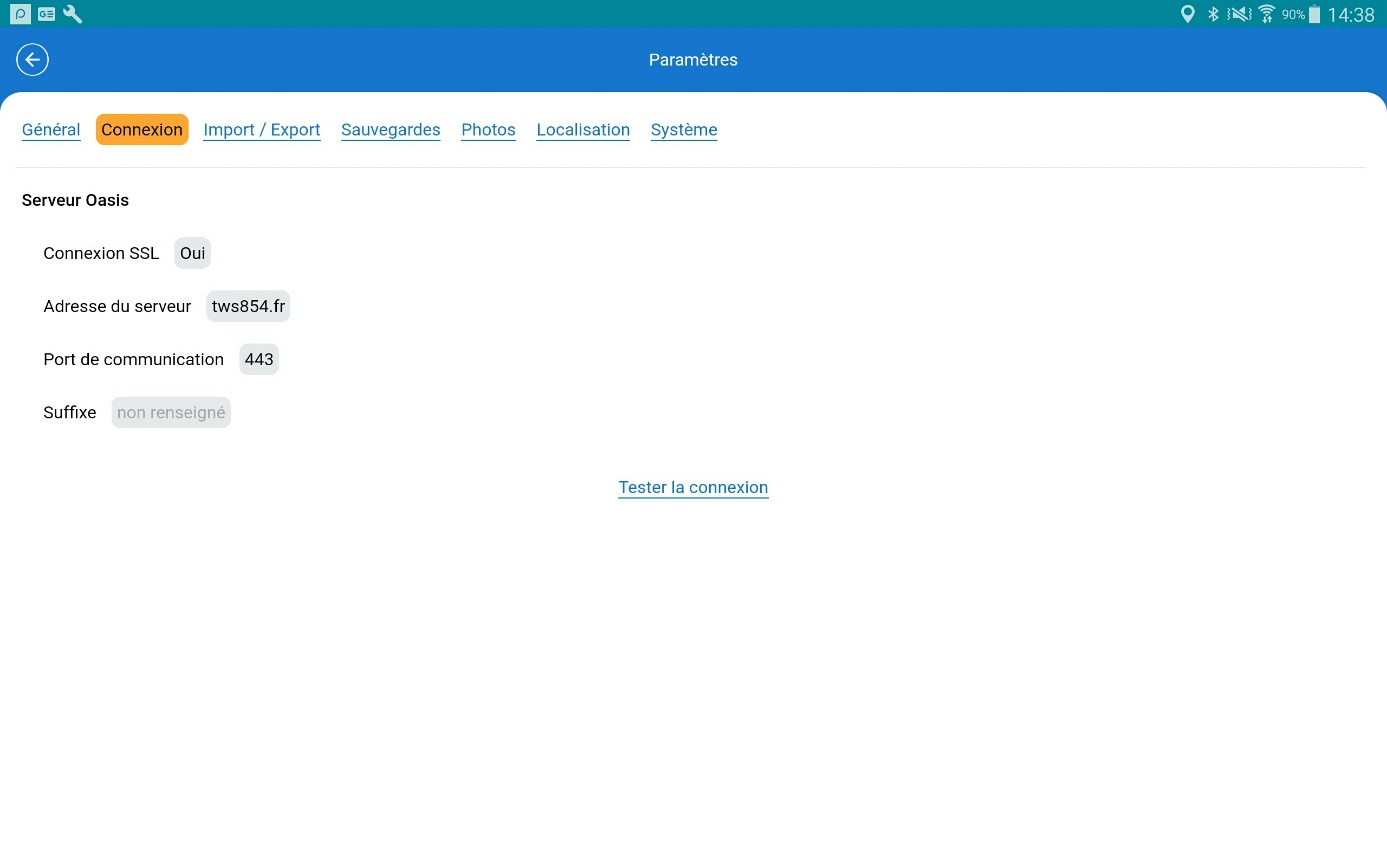 Génération des paquets de visites
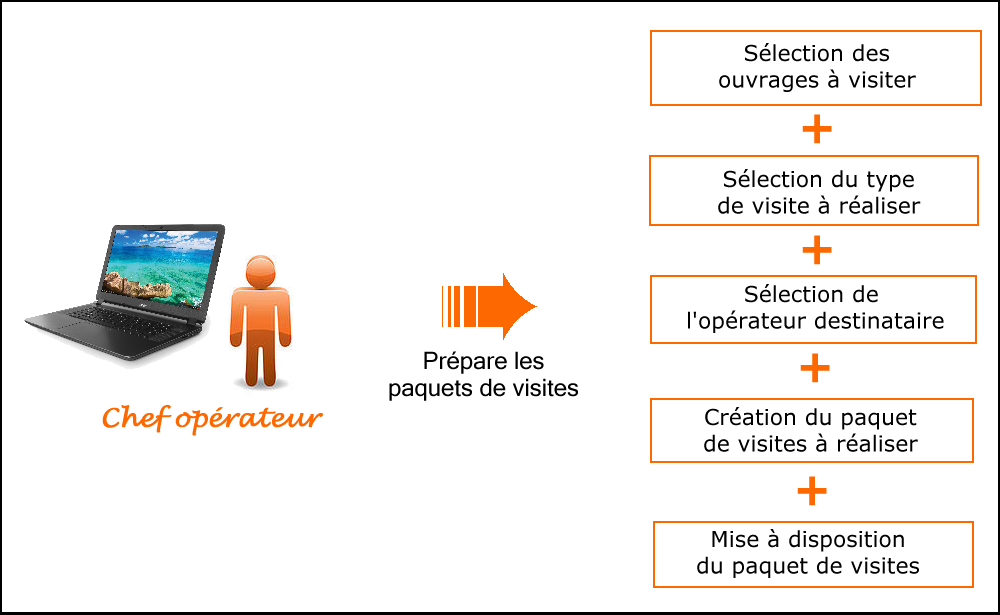 Mise à disposition des paquets
En mode synchrone
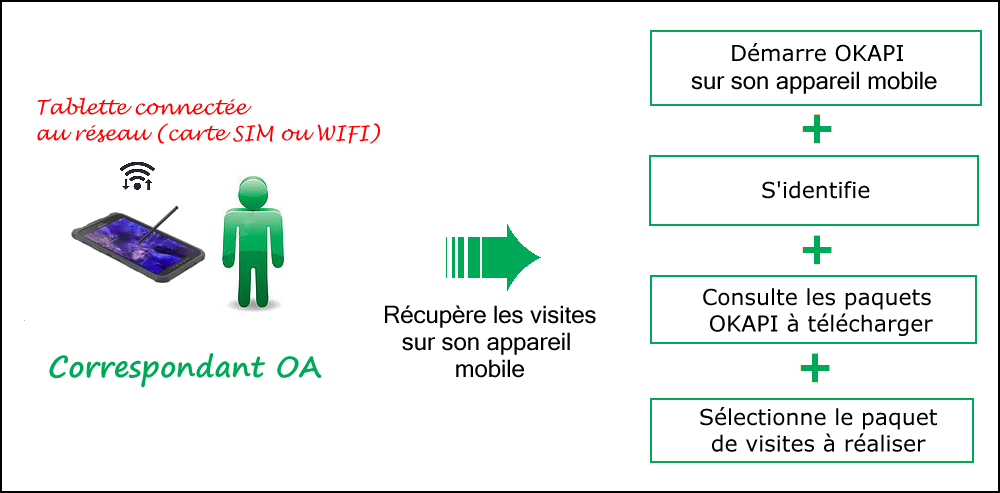 Mise à disposition des paquets
En mode asynchrone
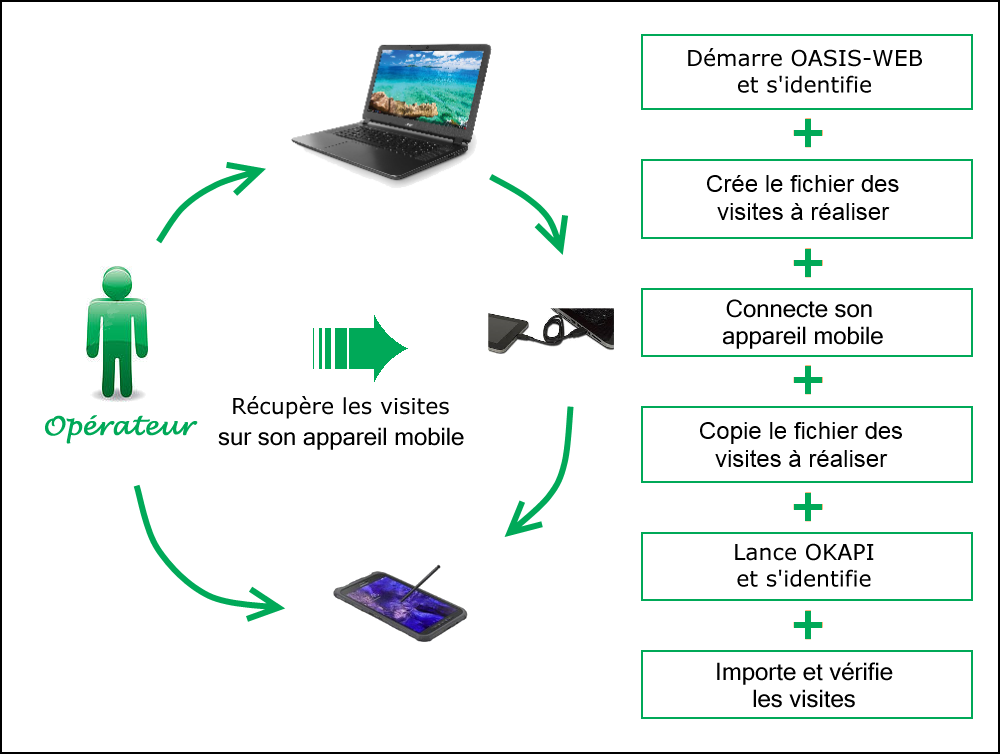 Réalisation des visites avec OKAPI
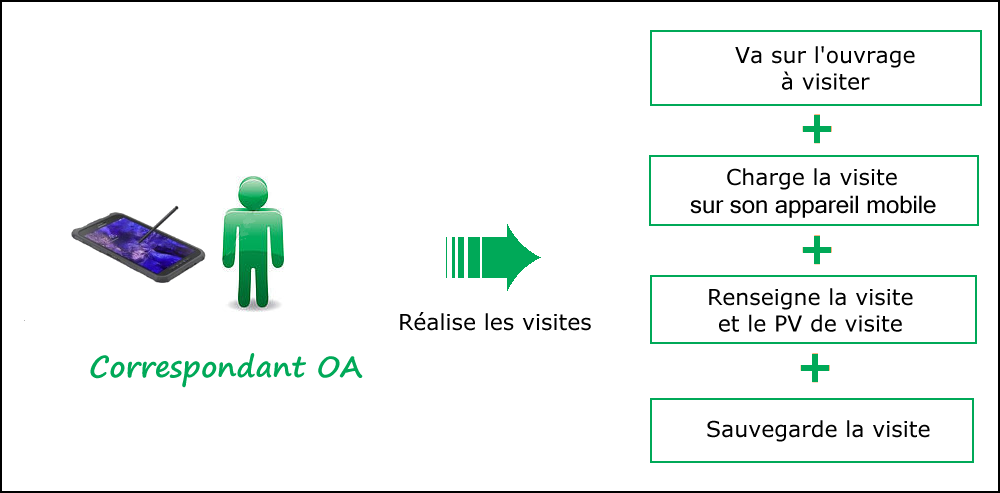 Envoi des visites terminées
En mode synchrone
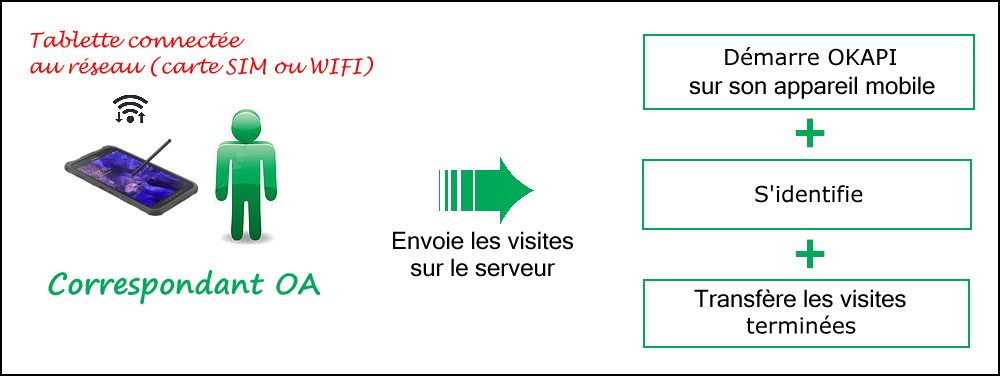 Envoi des visites terminées
En mode asynchrone
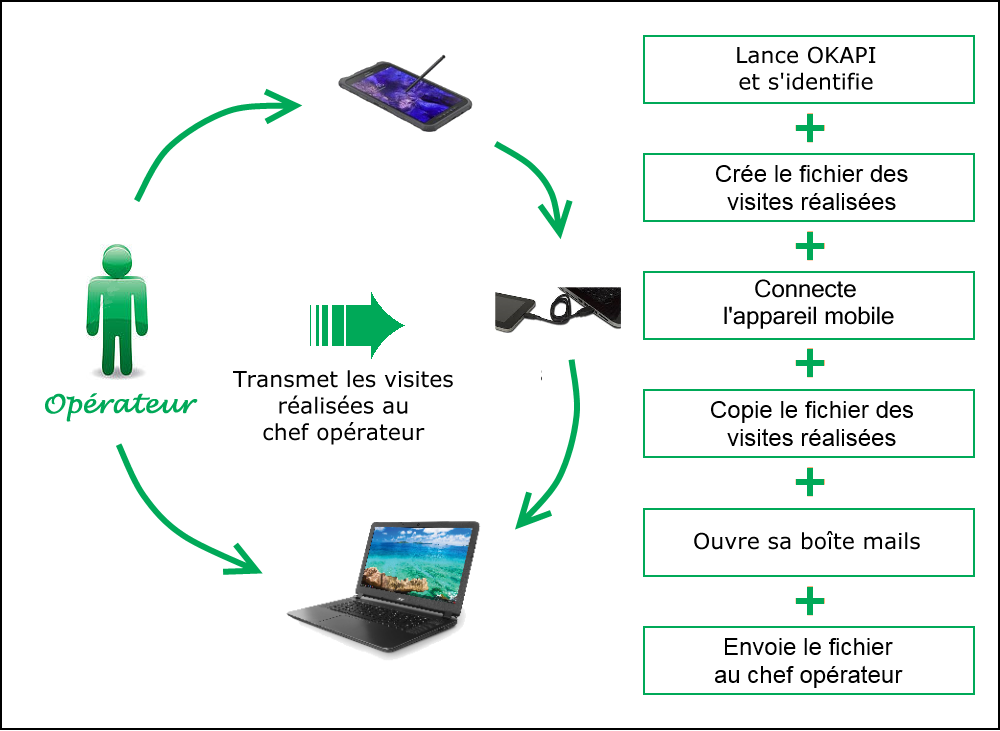 Récupération des visites terminées
En mode synchrone
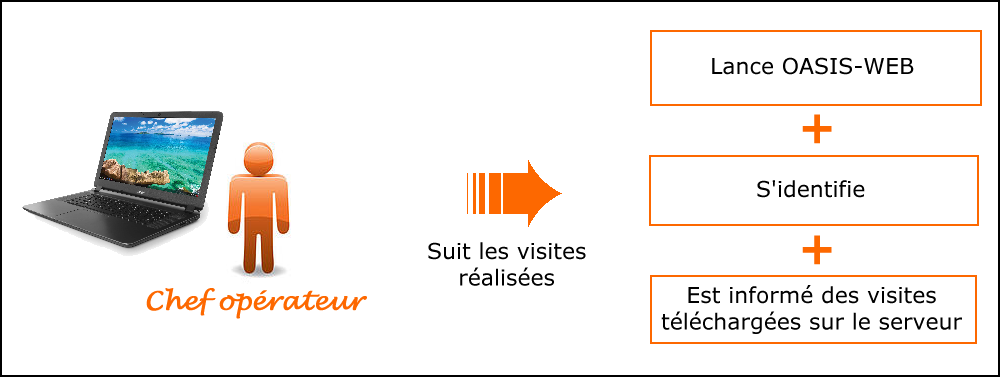 Récupération des visites terminées
En mode asynchrone
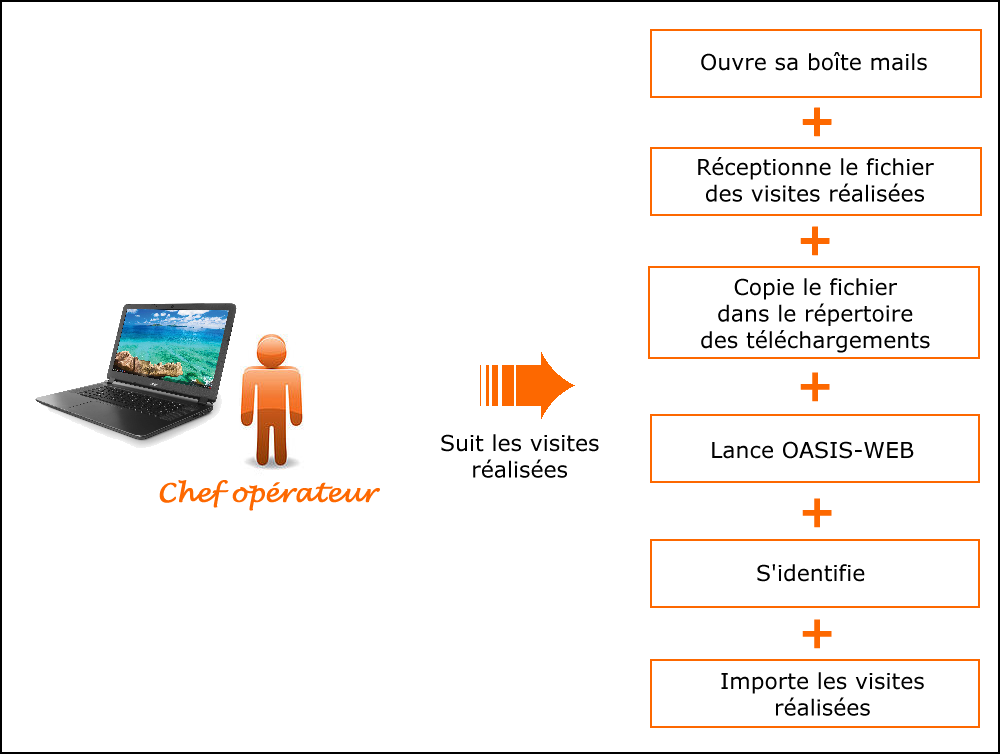